Who is Most Important?
Who is most important?
Order the following people in order of importance
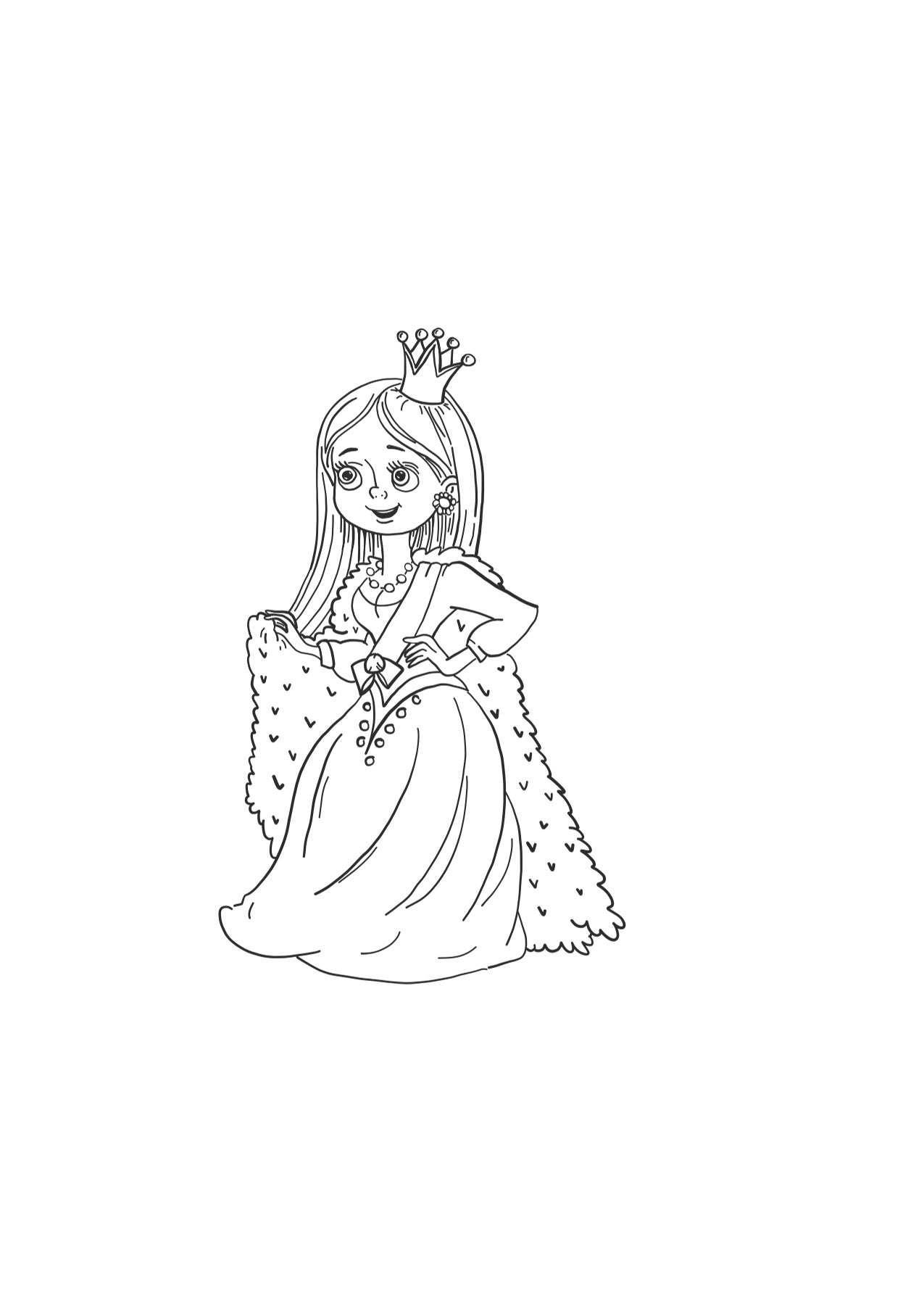 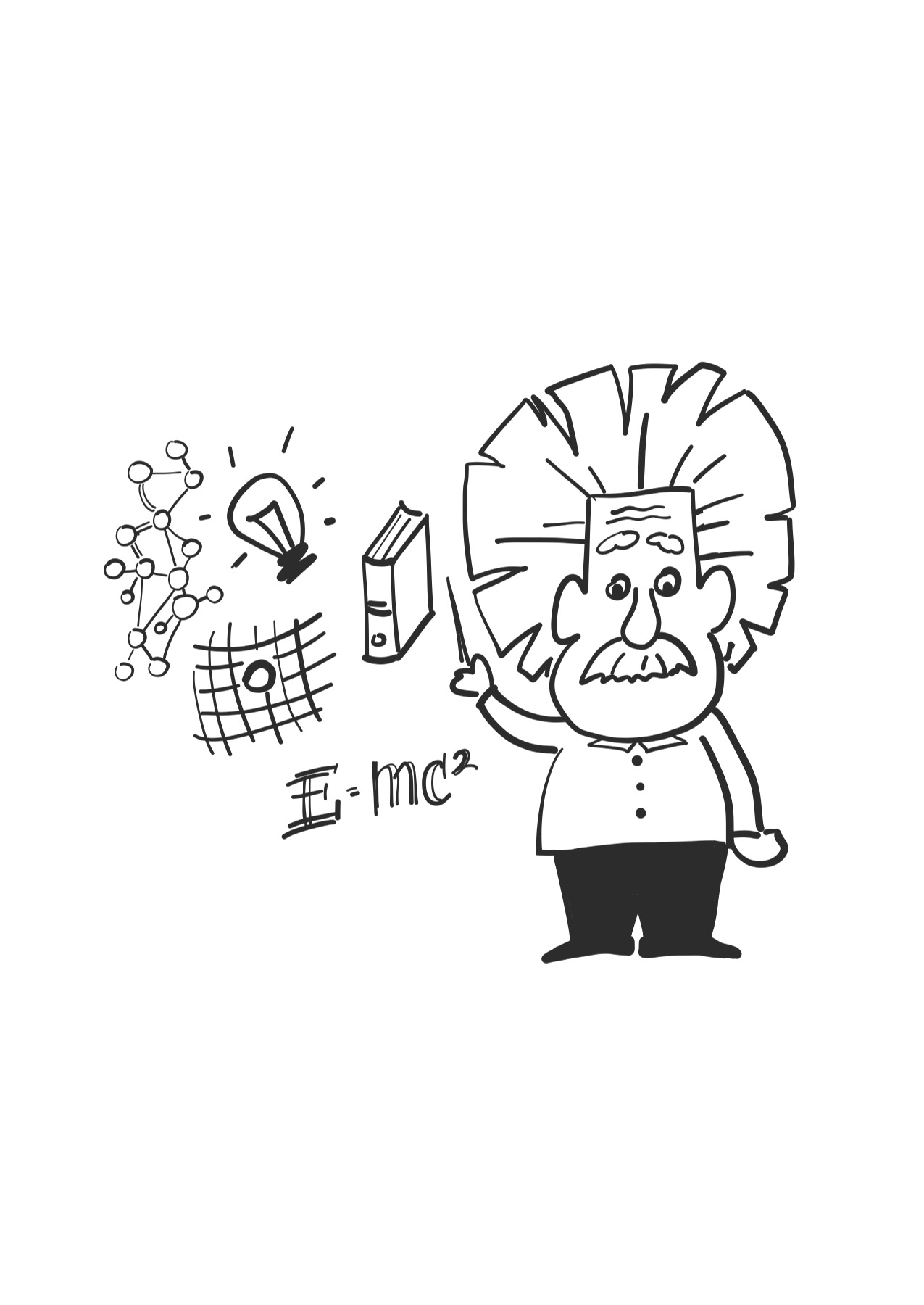 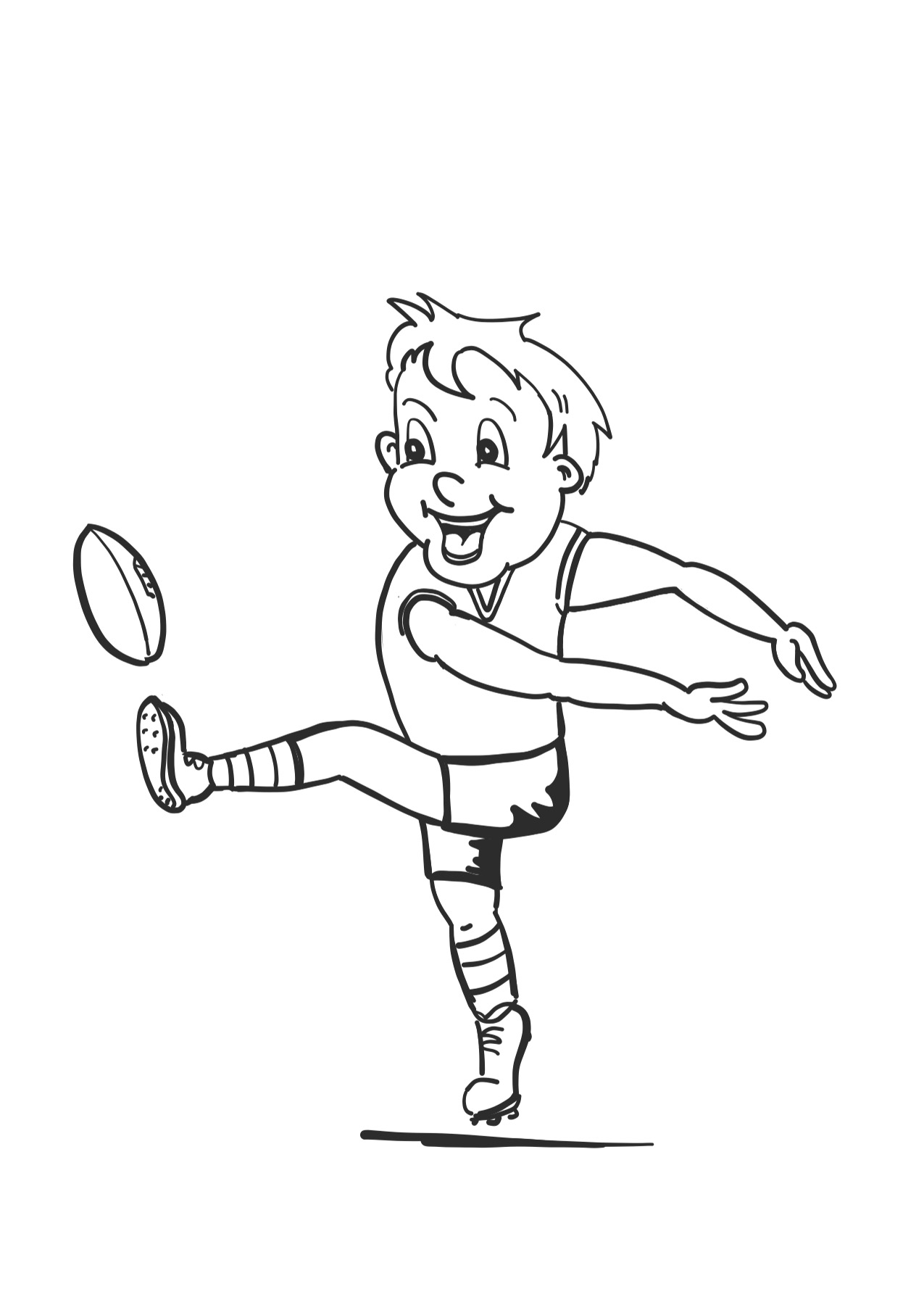 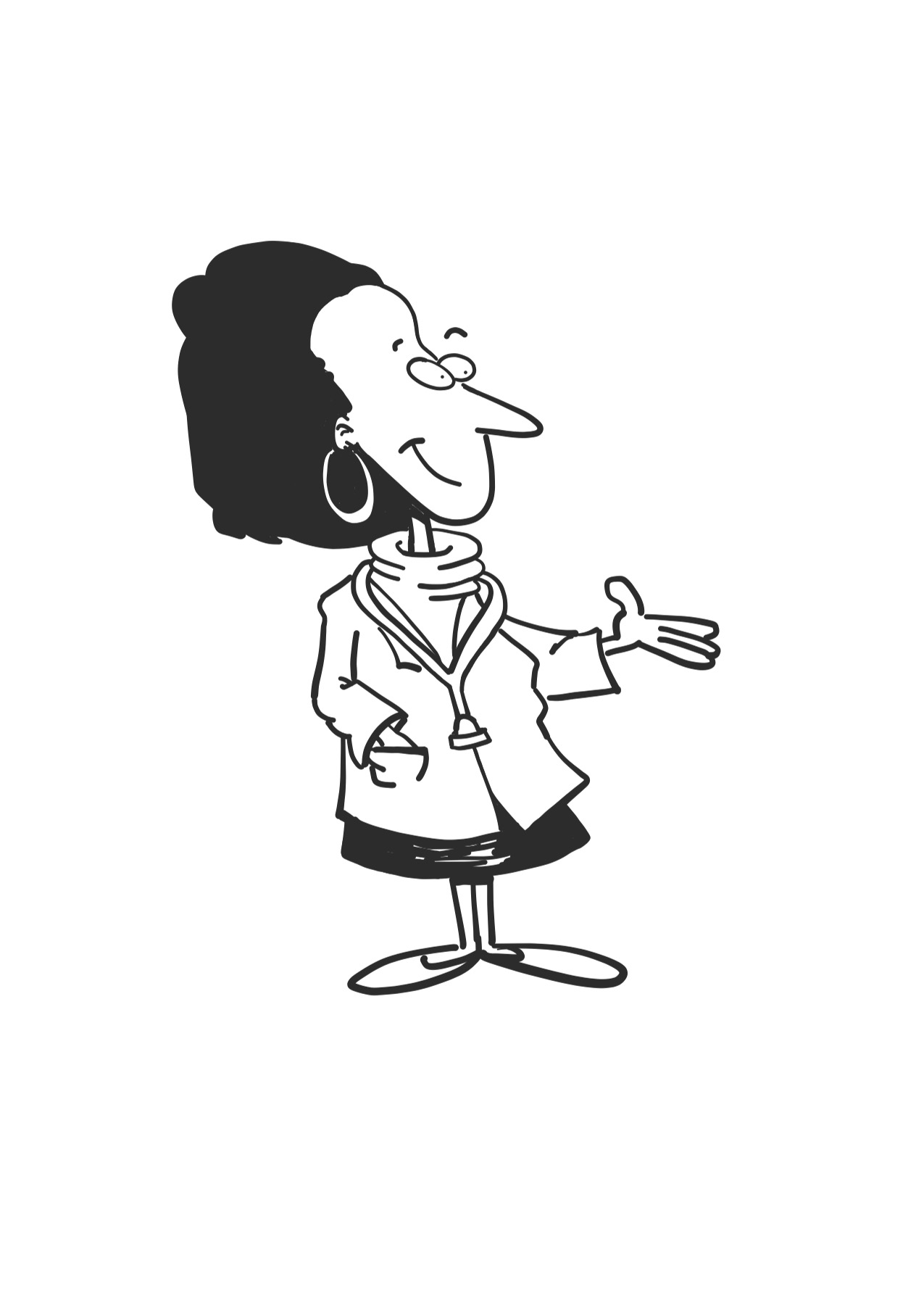 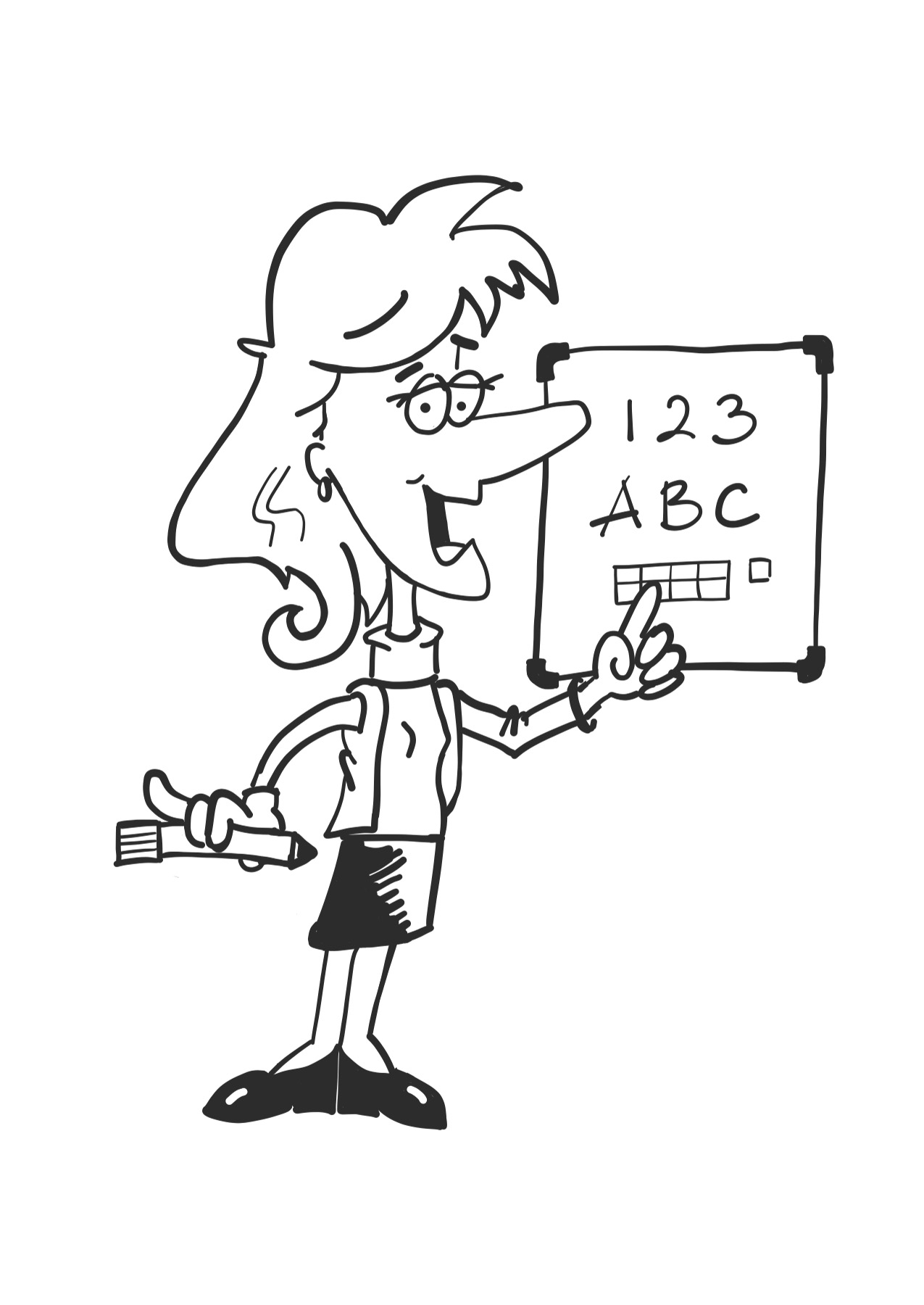 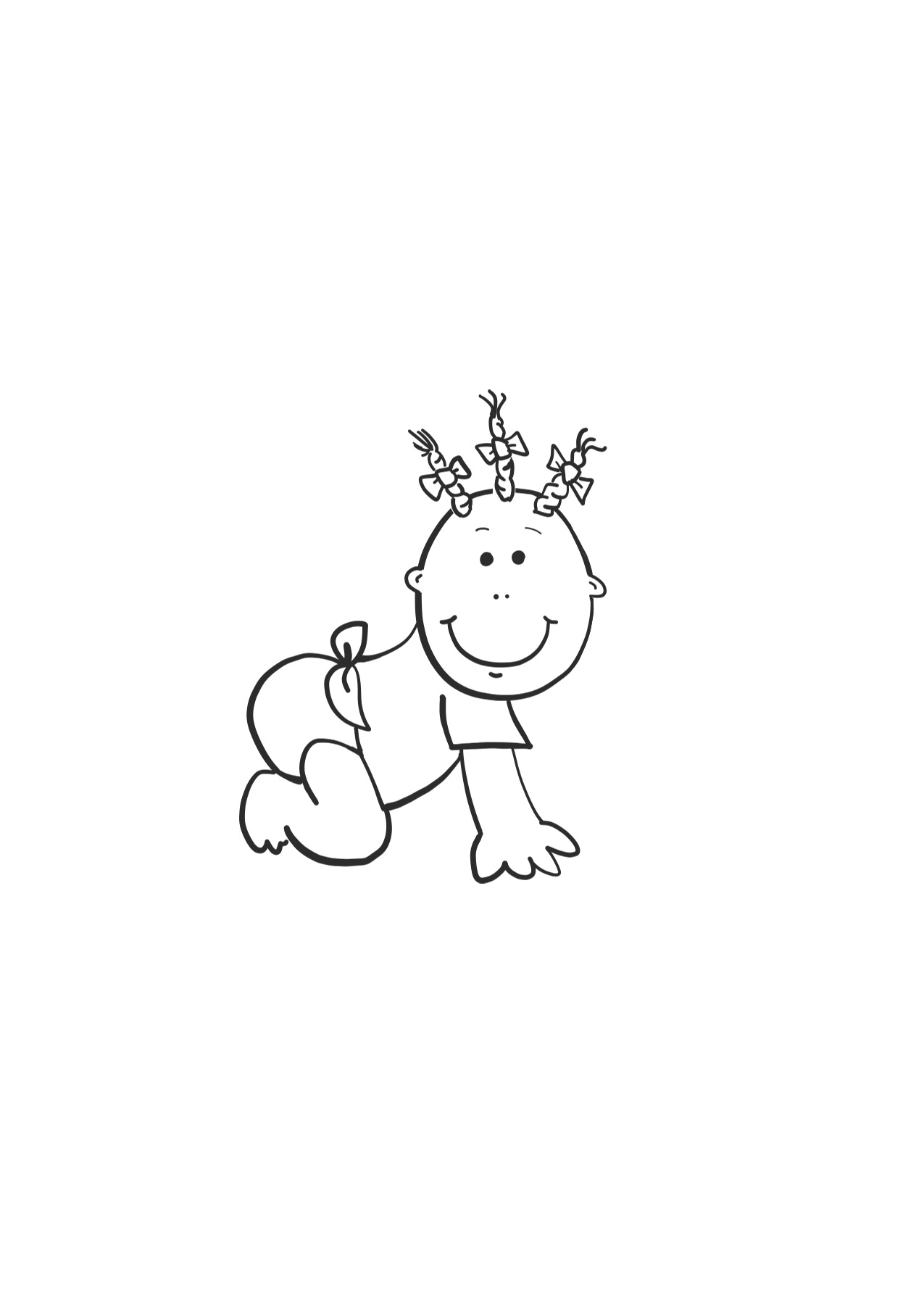